Гордость земли Рязанской.
Братья Пироговы.
Презентацию подготовила
учитель начальных классов
МБОУ  «Школа 46» г. Рязани
Таницына  Н. М.
На Оке, неподалеку от есенинского Константинова, в селе Новоселки, и жила семья Пироговых.
Пять сыновей и пять дочерей было у Степана Ивановича и Марфы Нефёдовны.
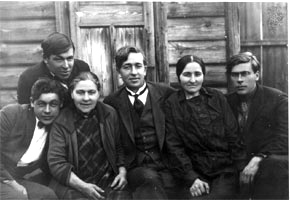 Семья Степана и Марфы Пироговых переехала в Рязань из села Новосёлки Рязанского уезда в конце 90-х годов XIX века.
Почти рядом с домом Пироговых, в Успенском соборе, пел тогда замечательный хор.
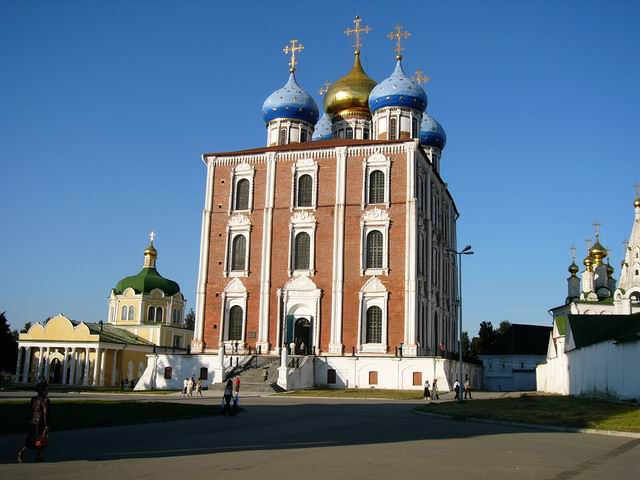 Основатель династии, Григорий Степанович родился 12 (24) января 1885 года.
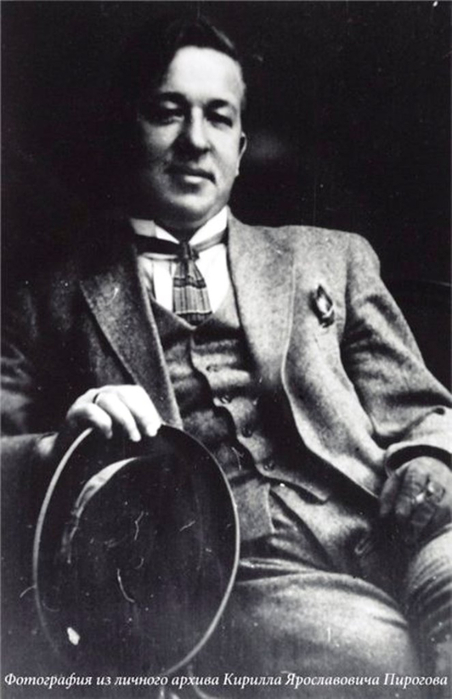 .
Алексей Степанович Пирогов родился в селе Новосёлки Рязанского уезда Рязанской губернии  11 февраля 1895 года
МИХАИЛ Степанович Пирогов родился 17 (29) декабря 1887 года.
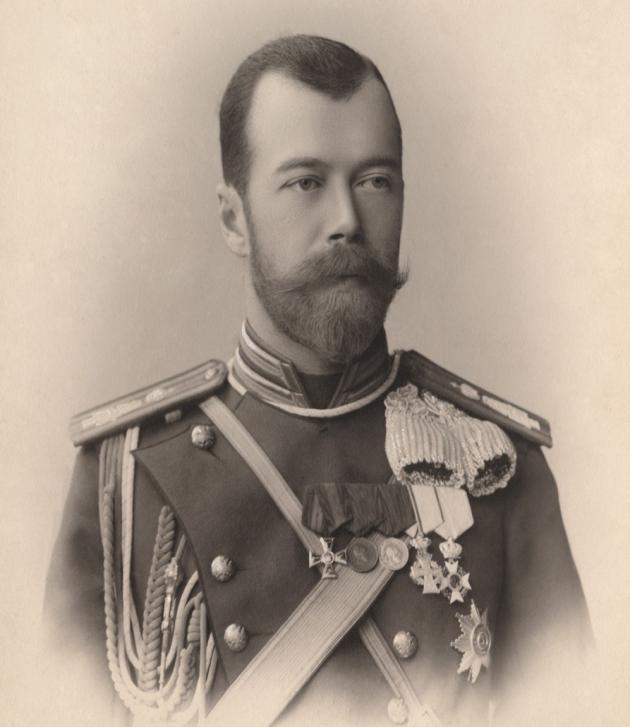 АЛЕКСАНДР Степанович Пирогов - самый младший из братьев Пироговых, а также, пожалуй - самый знаменитый . Он родился 22 июля (4 августа) 1899 в Рязани.
.
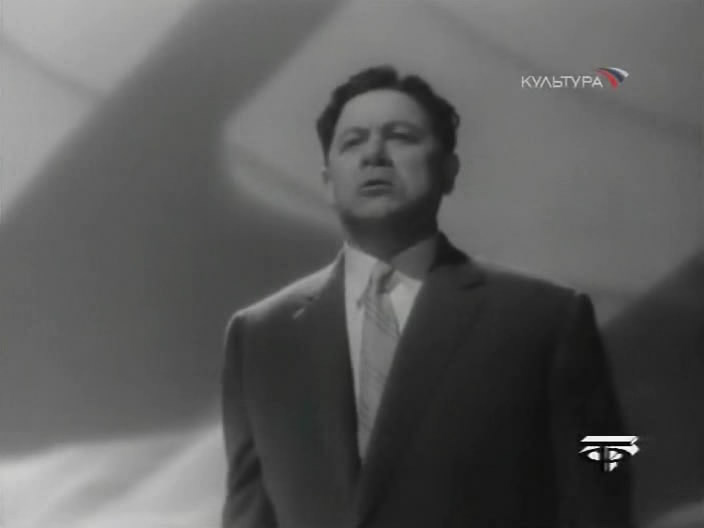 В Новоселках существует мемориальный музей братьев Пироговых.
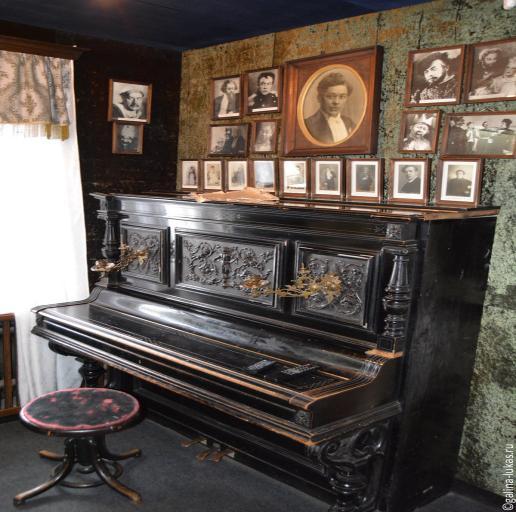 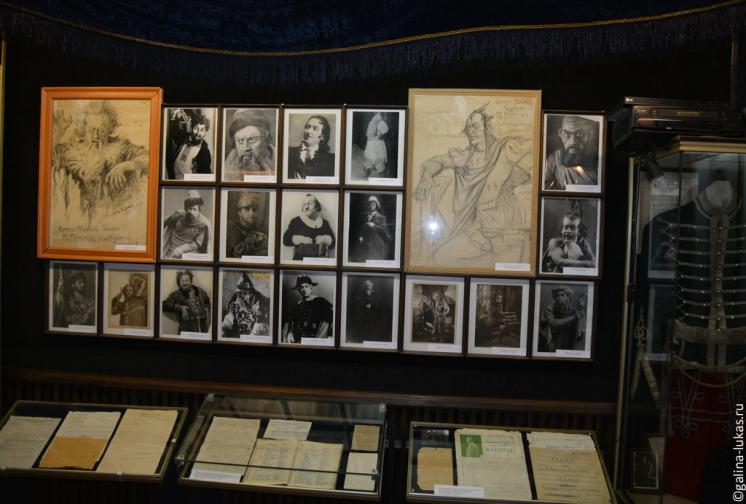 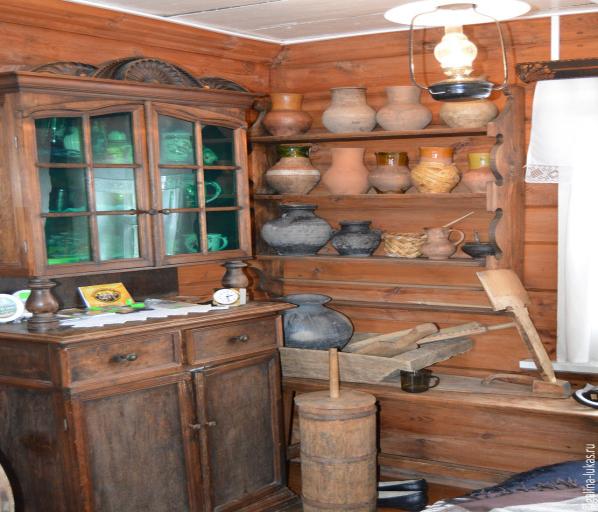 По Волге ходит пароход с именем  Пироговых на борту.
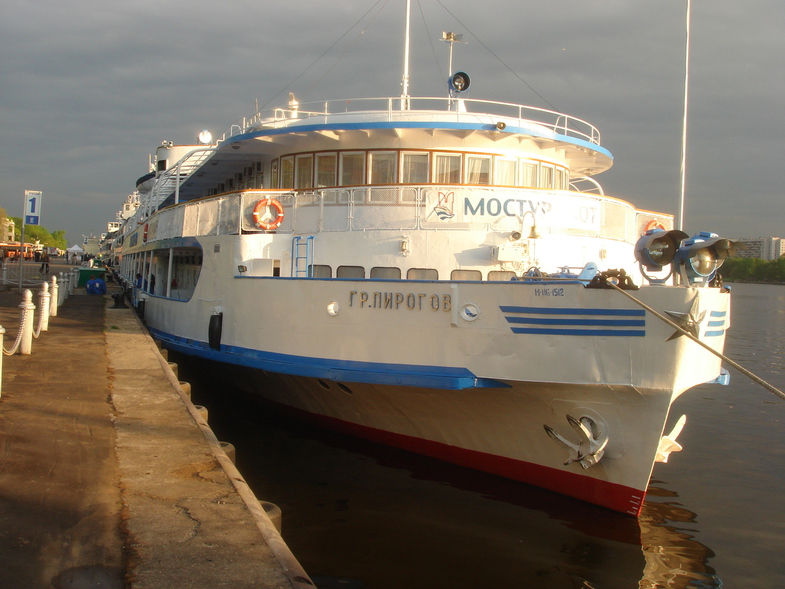 В Рязани находится училище имени Григория и Александра Пироговых.
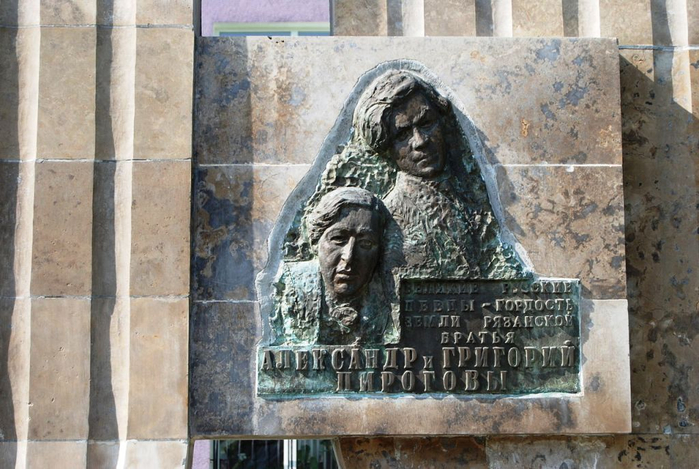 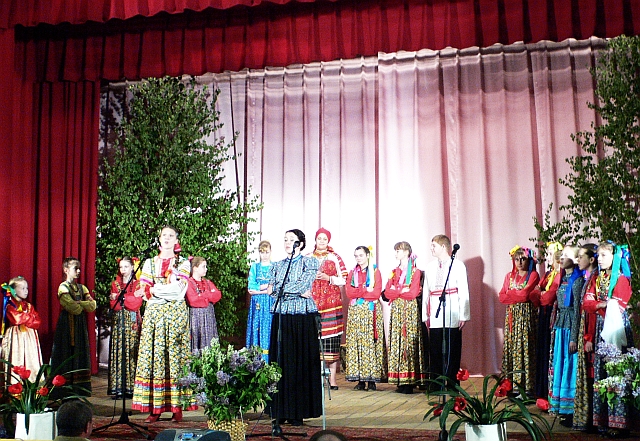 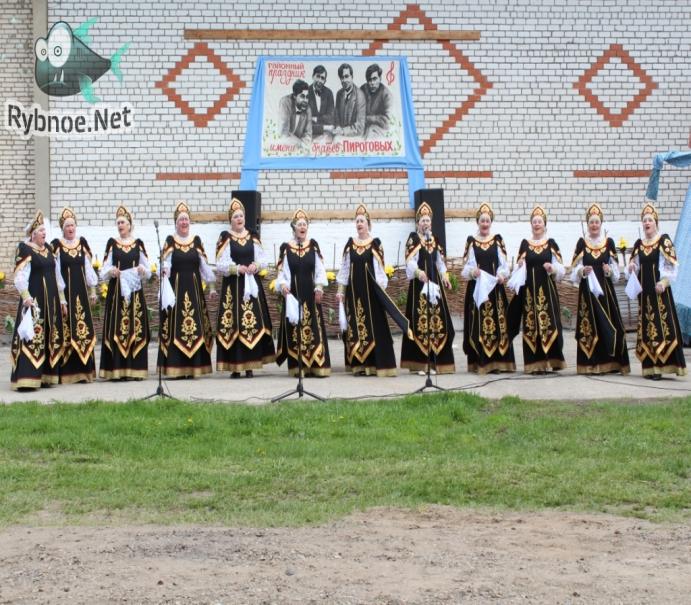 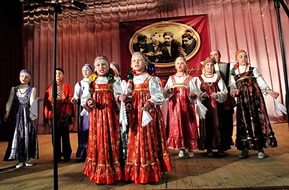 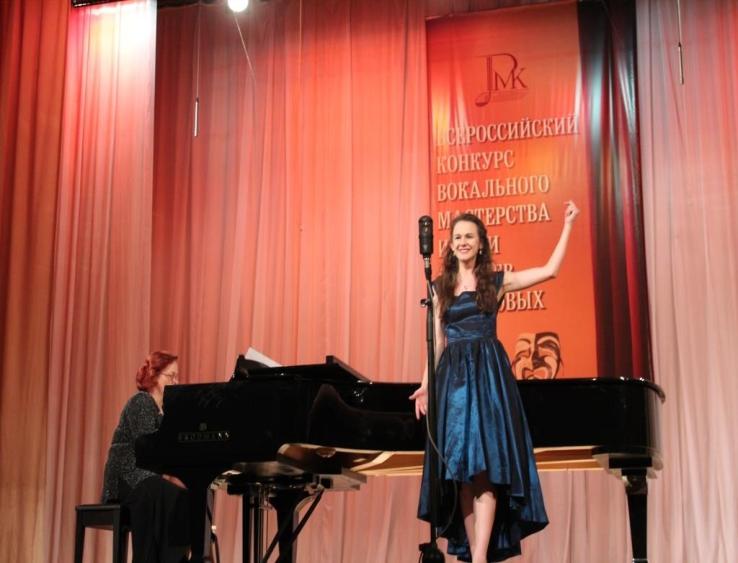 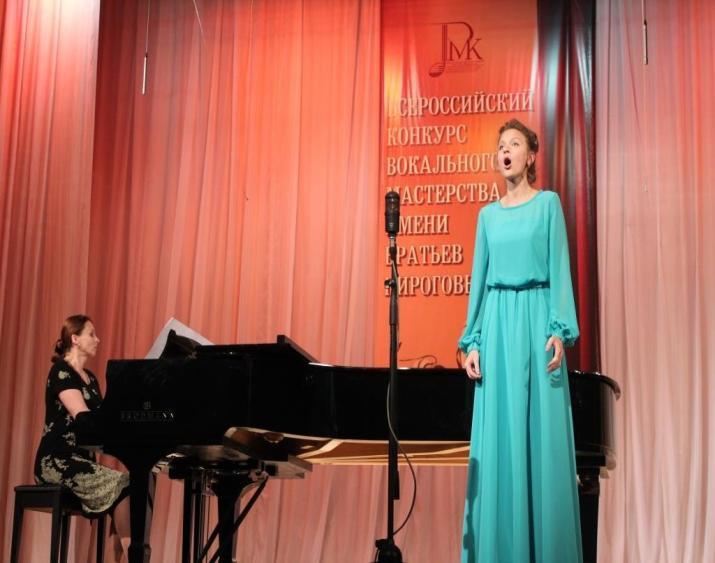 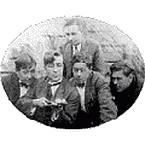 "Думая о Пироговых, хочется еще раз сказать: как же щедра русская земля, породившая это чудо природы..."
Спасибо за
внимание !